Les polygones et le cercle
Vocabulaire à connaitre :
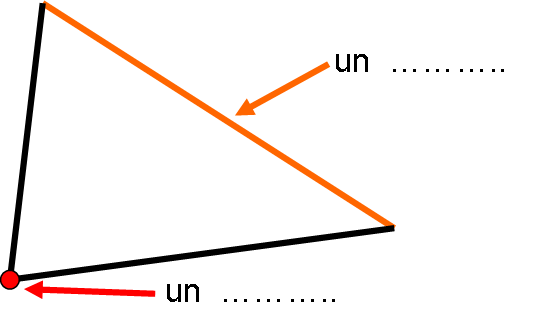 Polygones à 3 côtés :Les triangles
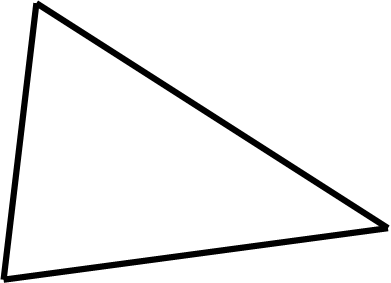 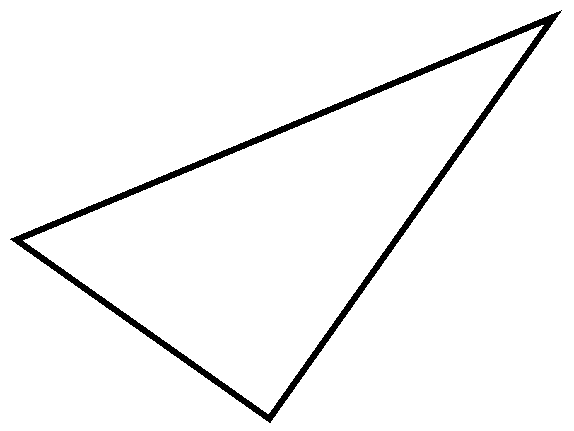 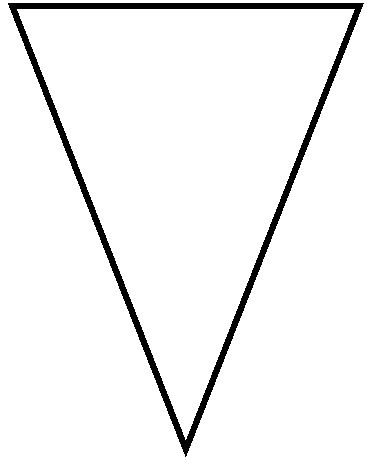 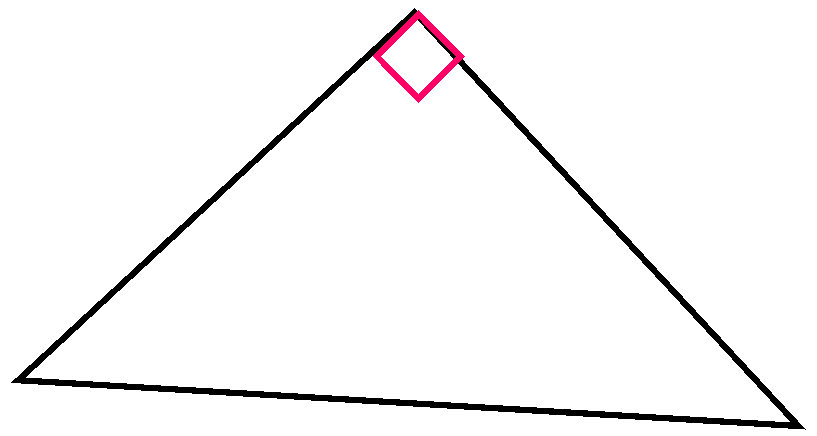 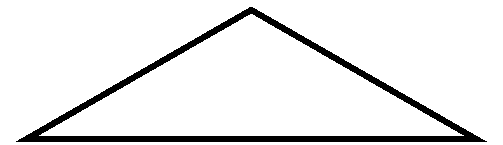 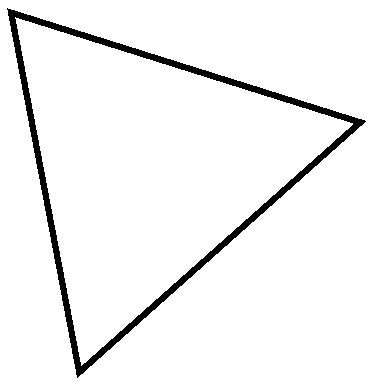 Polygones à 4 côtés :Les quadrilatères
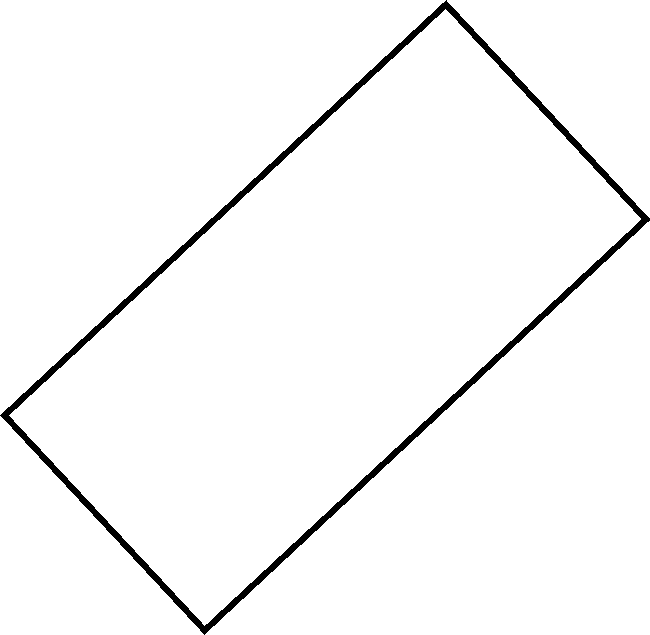 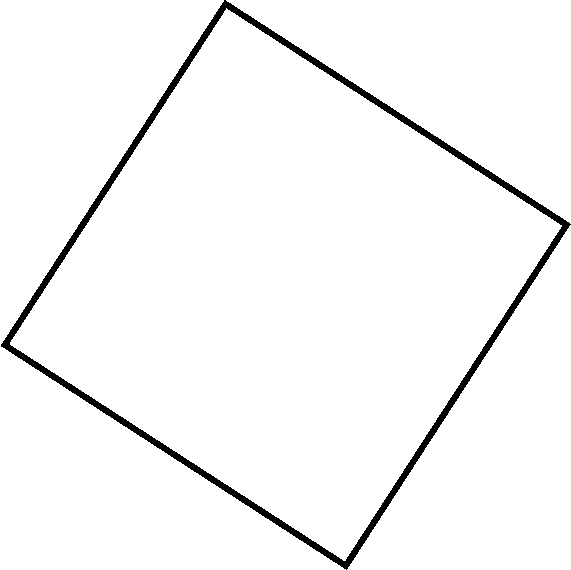 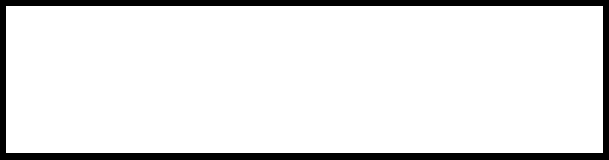 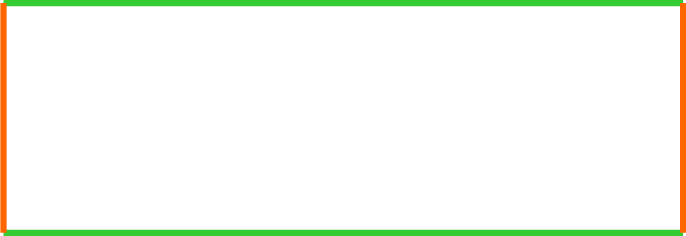 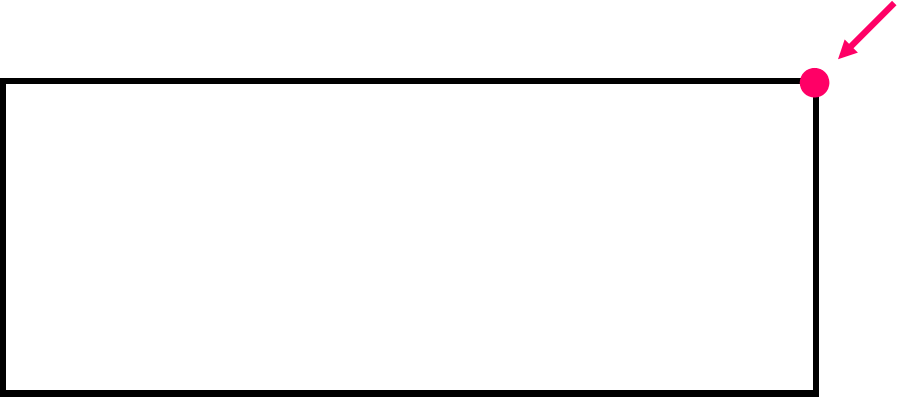 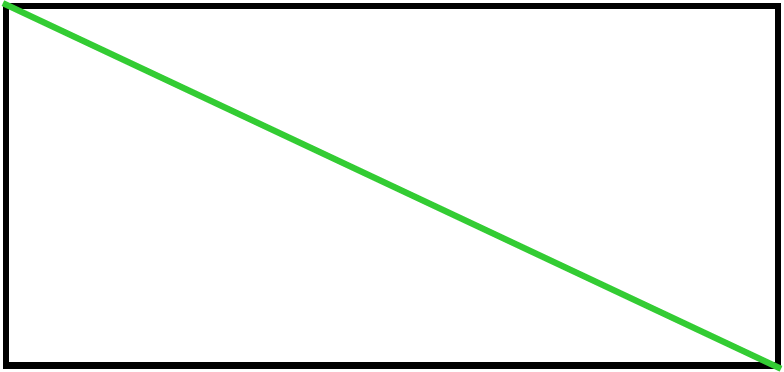 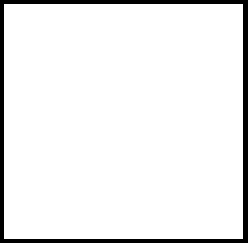 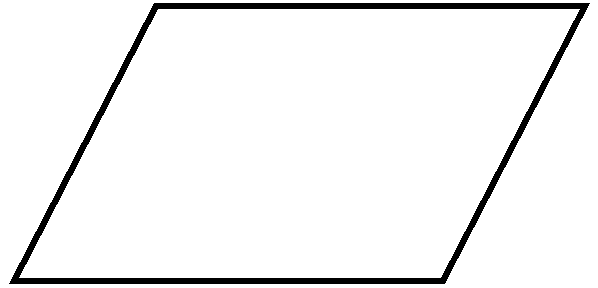 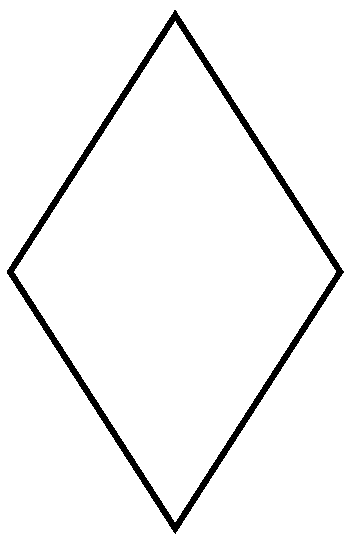 D’autres polygones
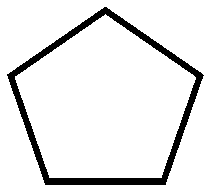 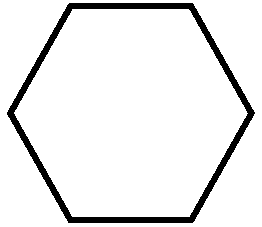 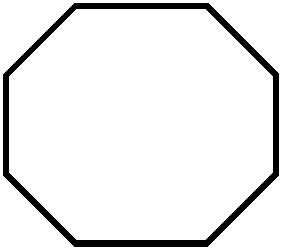 Disque et cercle
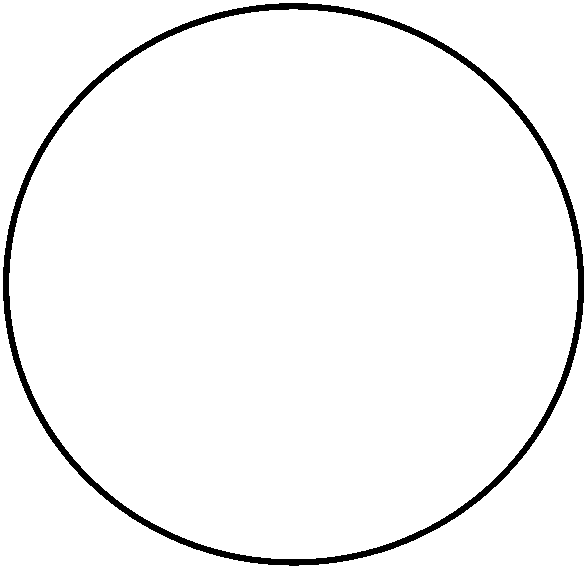 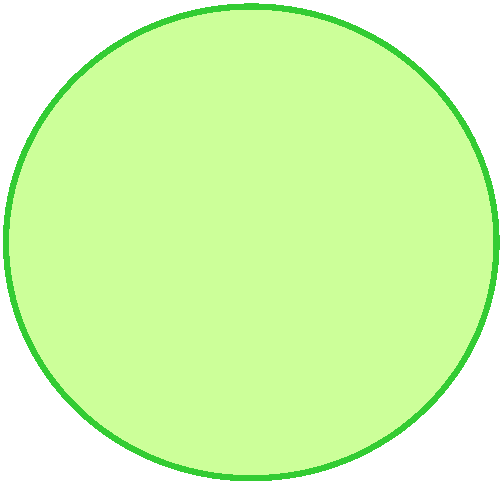 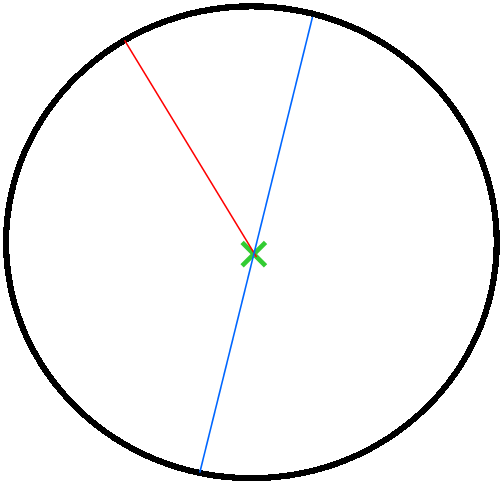